Abricot des Baronnies
Destination IGP
Reunion SUACI 
12 Février 2019
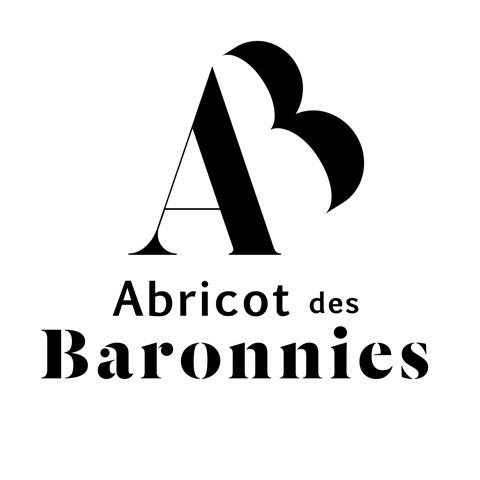 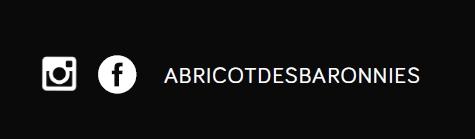 Benoit Chauvin Buthaud
AvancementDossier IGP
2015
2016
2017
2018
Projet IGP Abricot des Baronnies
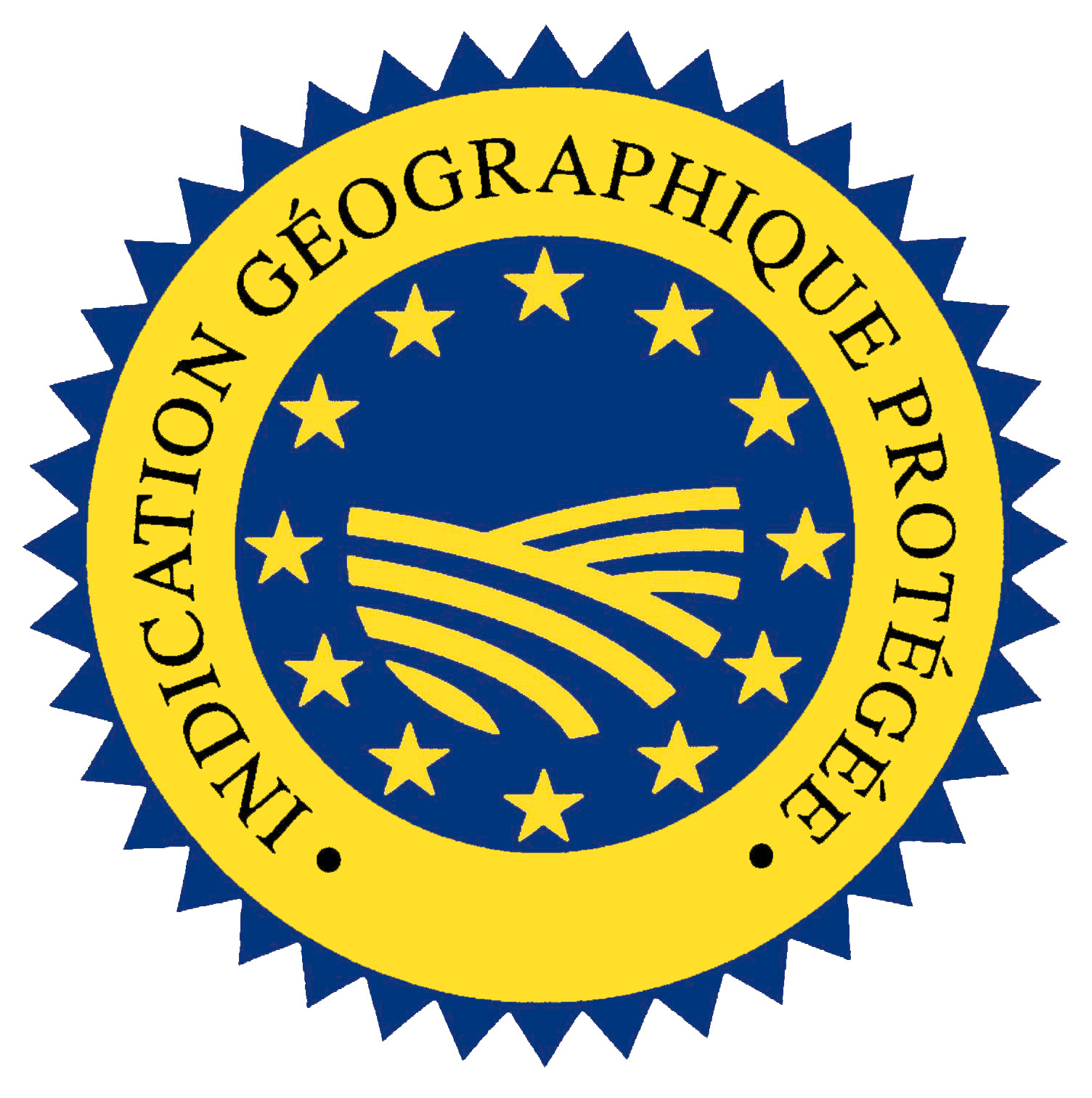 Etude Opportunité IGP
Choix Organisme Certificateur
Rédaction Demande de reconnaissance
Premiers A/R avec INAO
Statuts ODG
Cahier des Charges 
Zonage 
Dossier Financement
Dépôt officiel
89 Communes Concernées en Baronnies Provencales
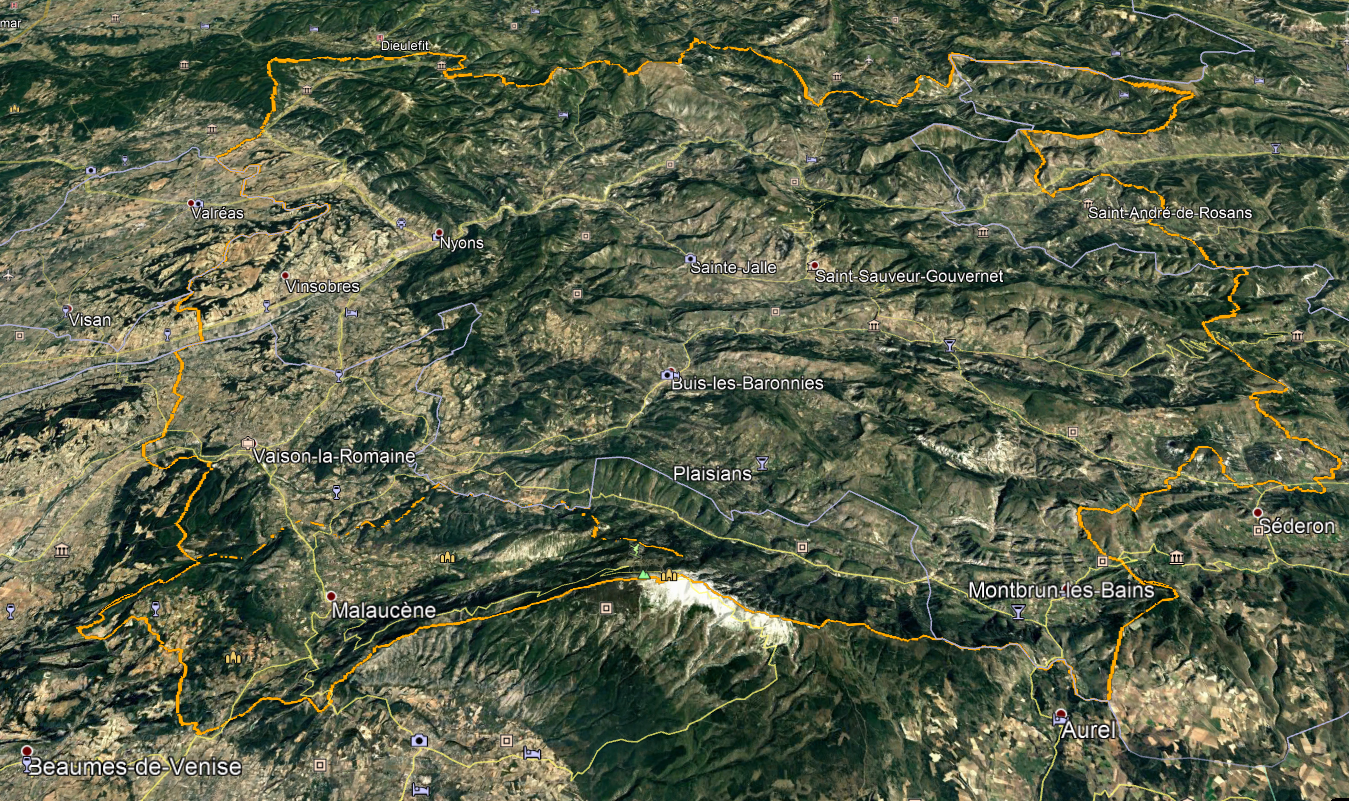 Dossier IGP
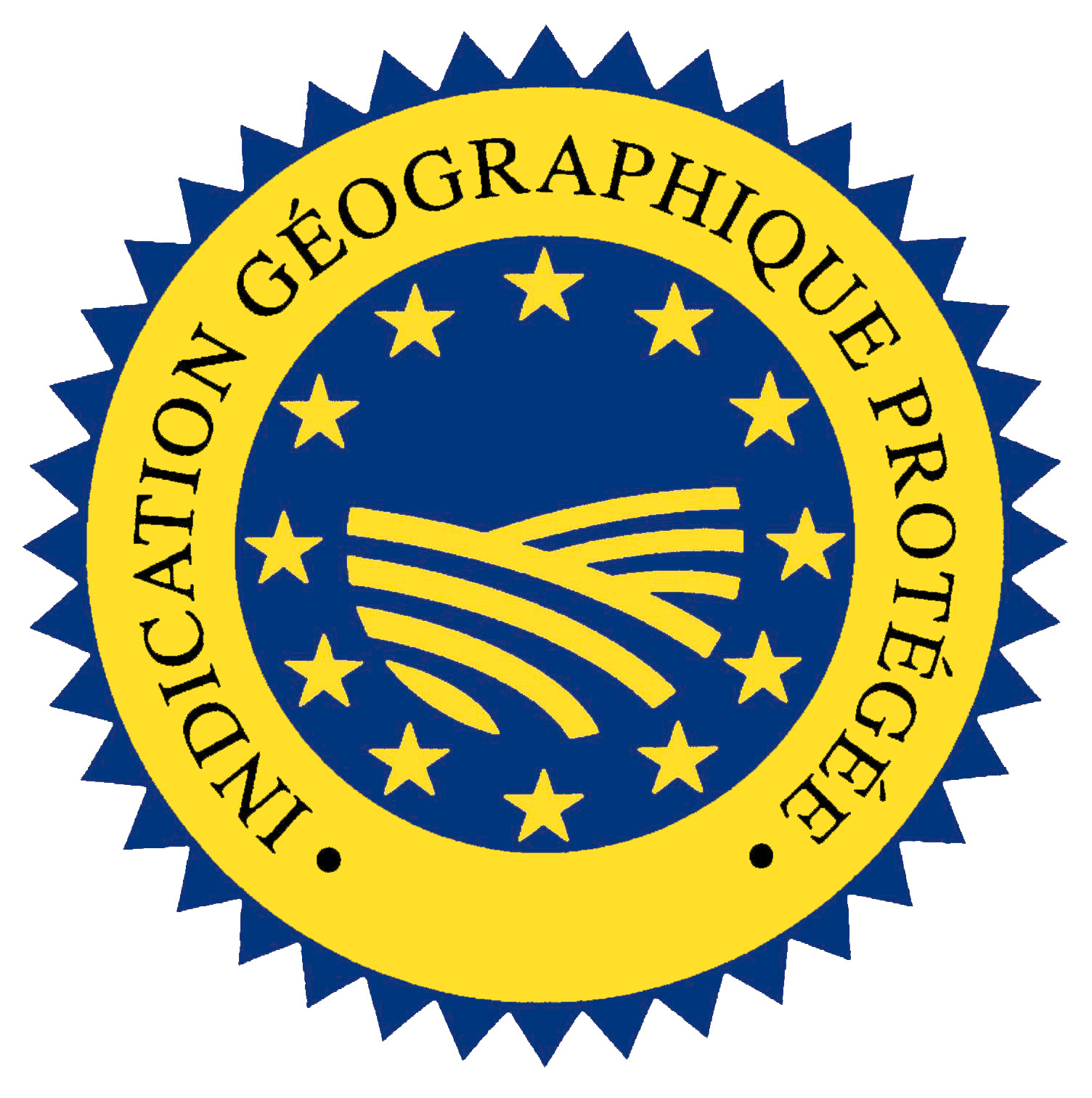 Un enjeu Central:
Différencier un Abricot de montagne sous SIQO dans un contexte Européen Ultra concurrentiel
IGP Abricot des Baronnies
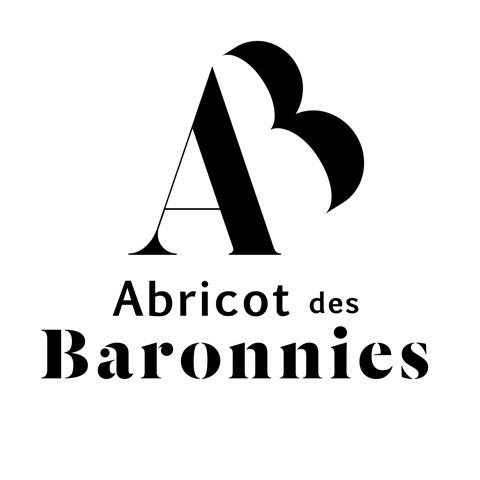 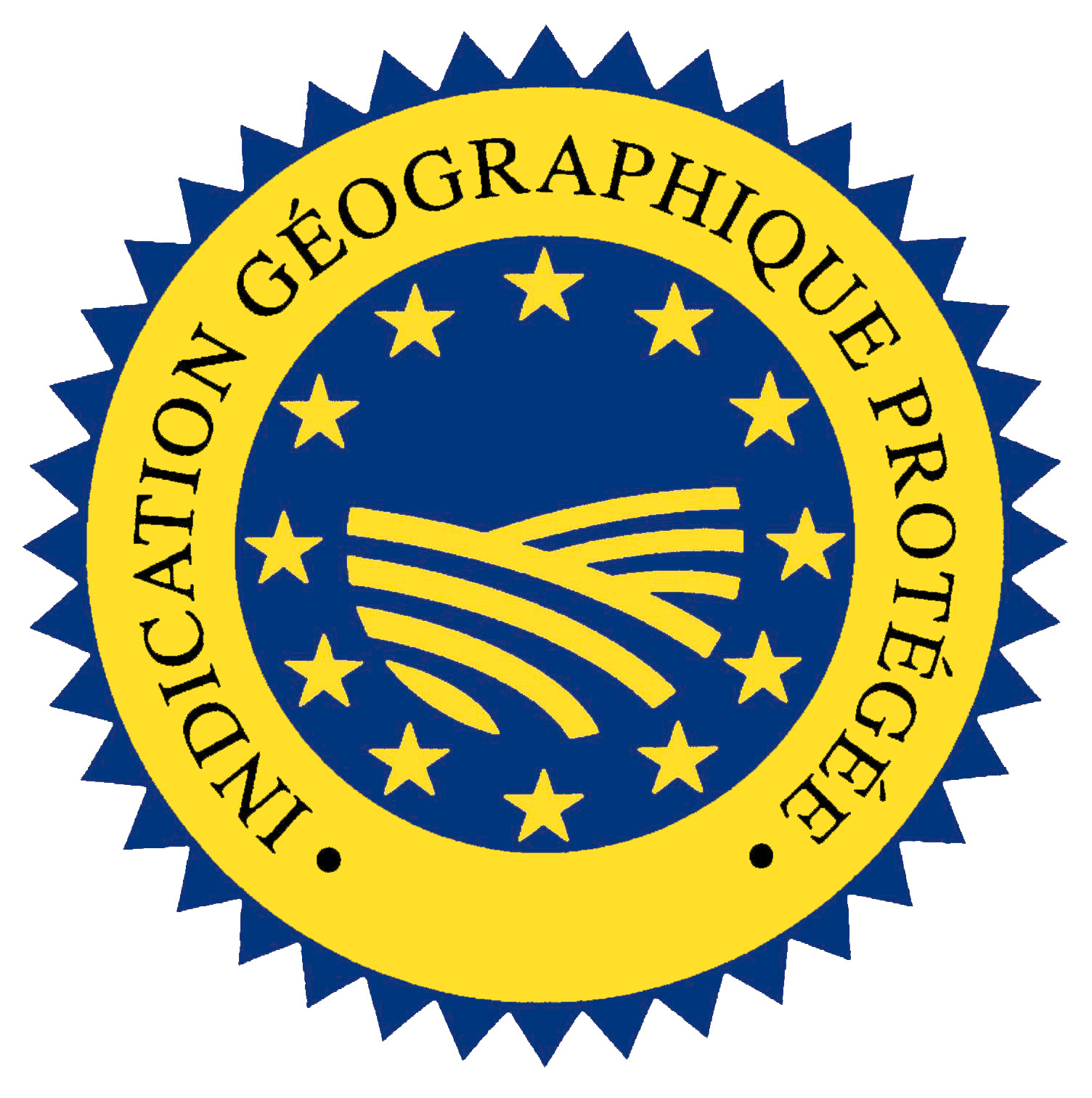 Ce qu’il reste à faire sur la période 2020-2023 :

Suivi instruction phase finale  dossier IGP auprès INAO

Appui stratégique au Syndicat :Structuration commerciale et logistique de la filière

Appui stratégique au Syndicat :Structuration commerciale et logistique de la filière

Mise en œuvre du Contrôle qualité IGP
IGP Abricot des Baronnies
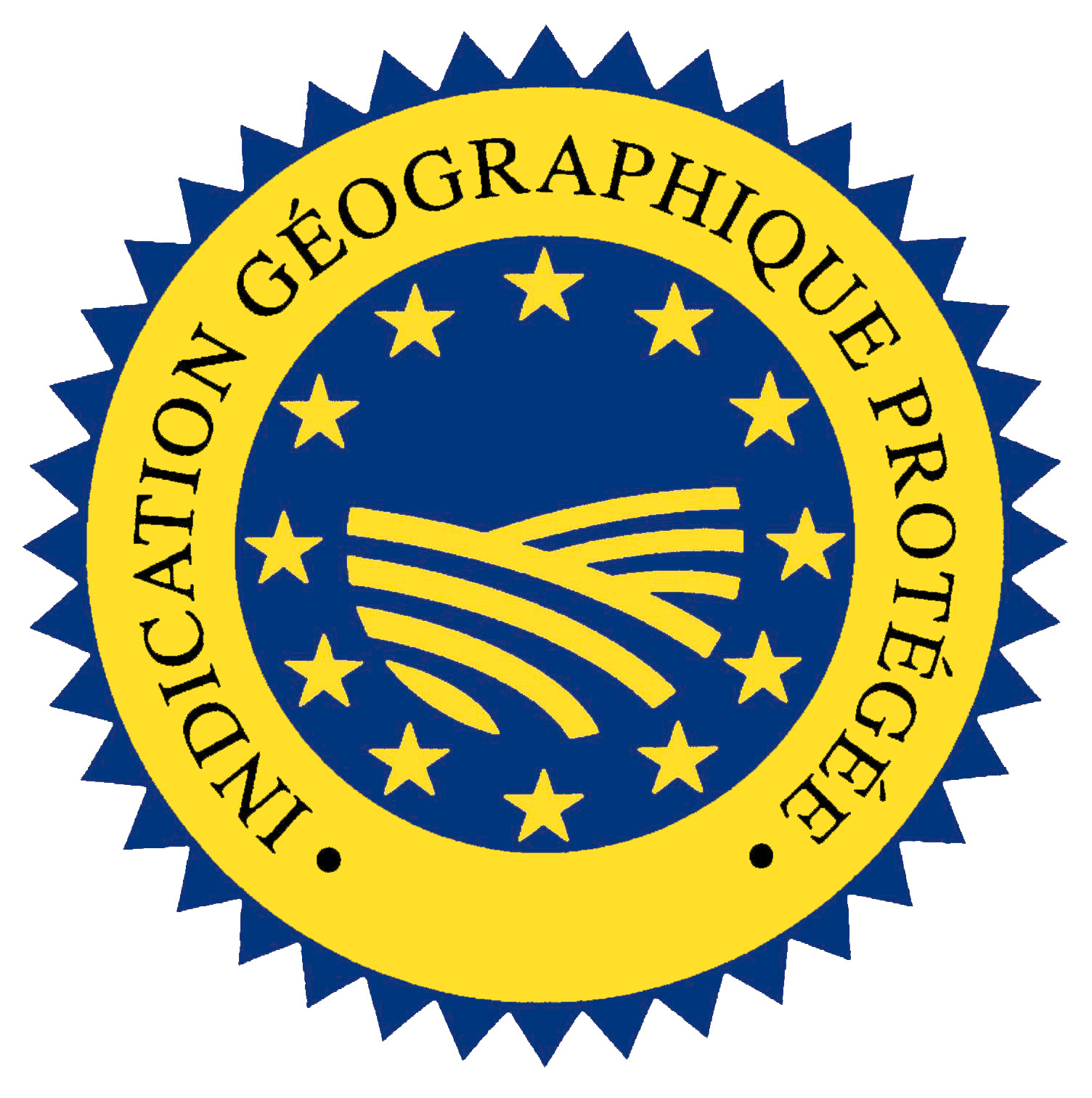 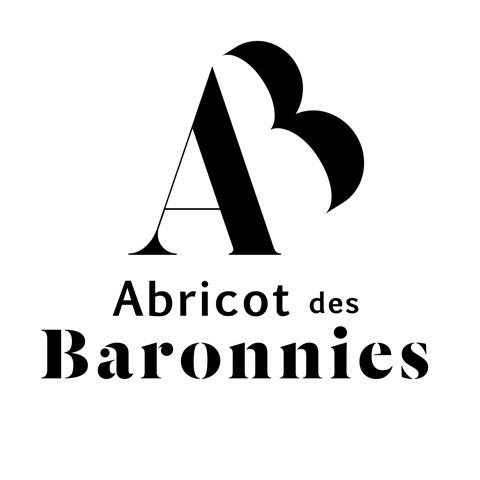 Ce qu’il reste à faire :


Mise en œuvre démarche 4p1000

Mise en œuvre projet réduction des phytos dans les vergers IGP

Contribution à l'organisation des événementiels pour le lancement de l’IGP

Animation ODG
IGP Abricot des Baronnies
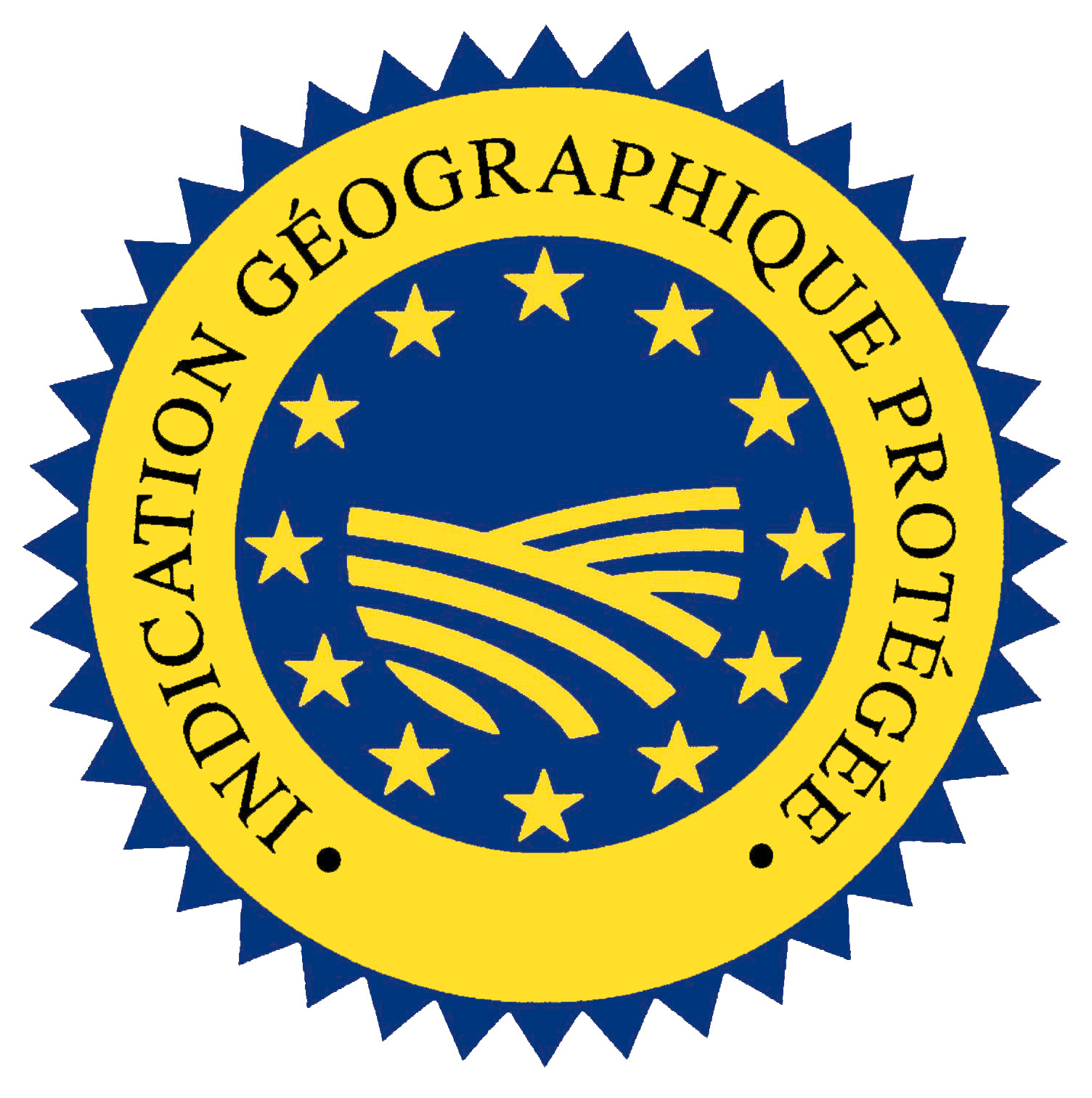 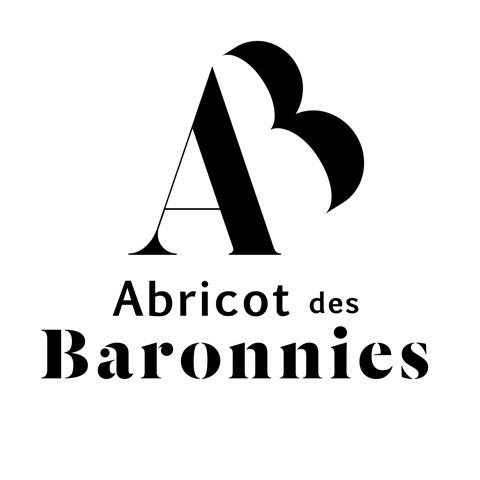 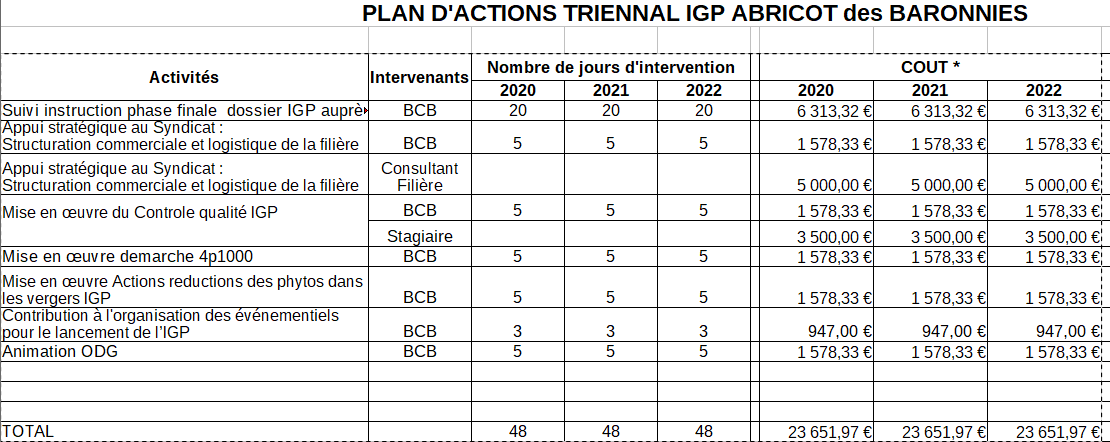 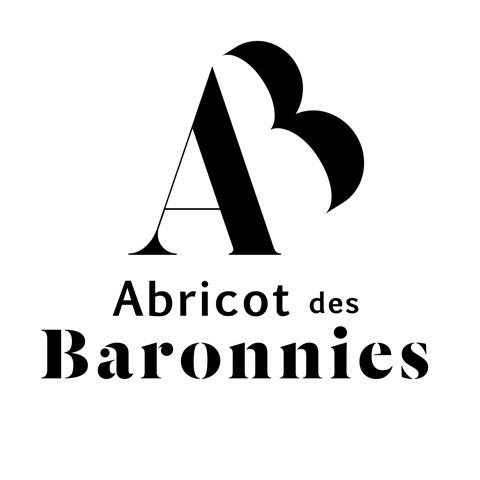 Actions de com menées :
Articles presse
Événements & Salons
Campagnes photos
Réseaux Sociaux
Travail sur notre identité visuelle : Logo
Site Internet
Un fort partenariat 
avec le PNR
Baronnies Provencales
Volet Communication
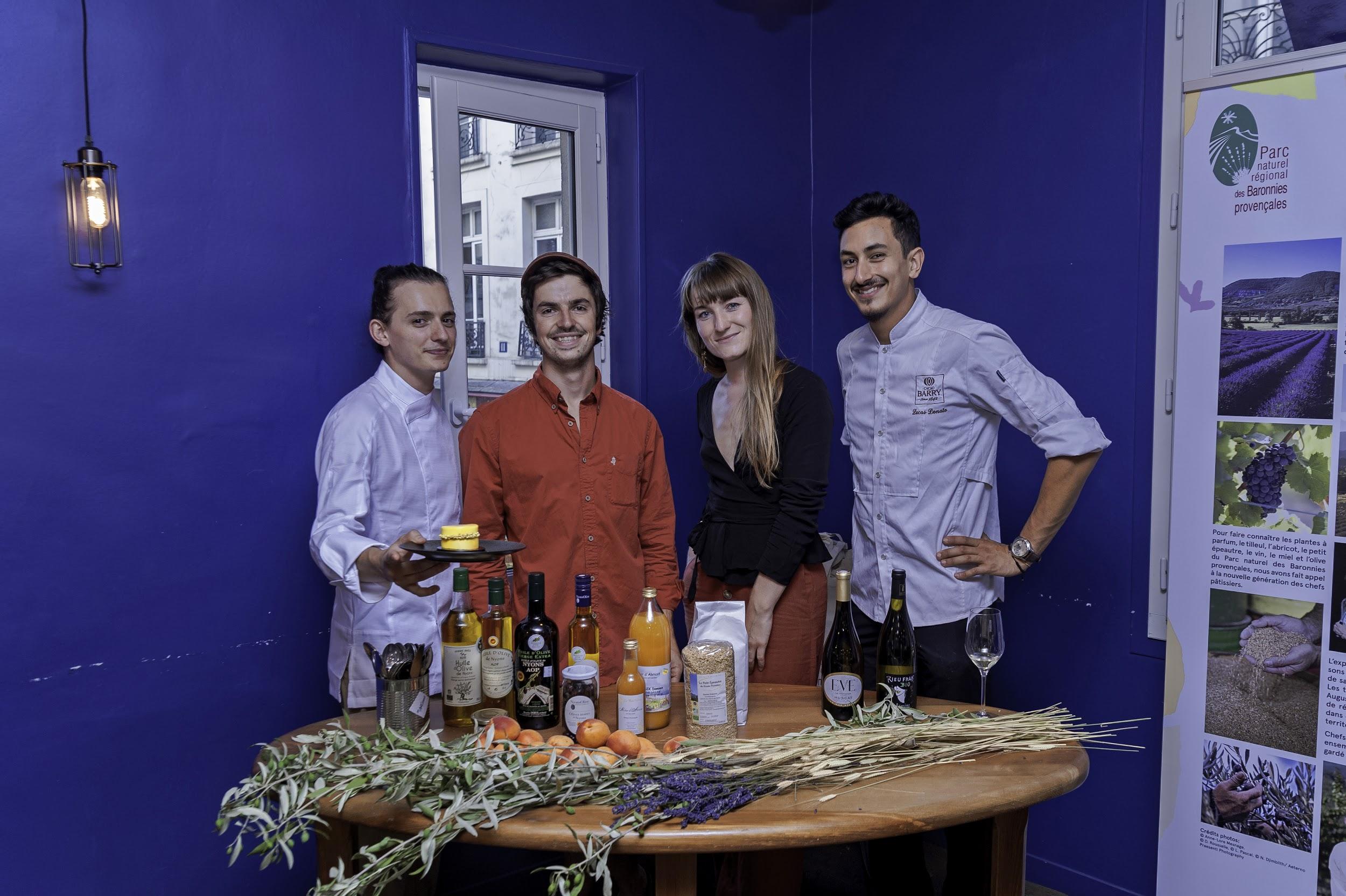 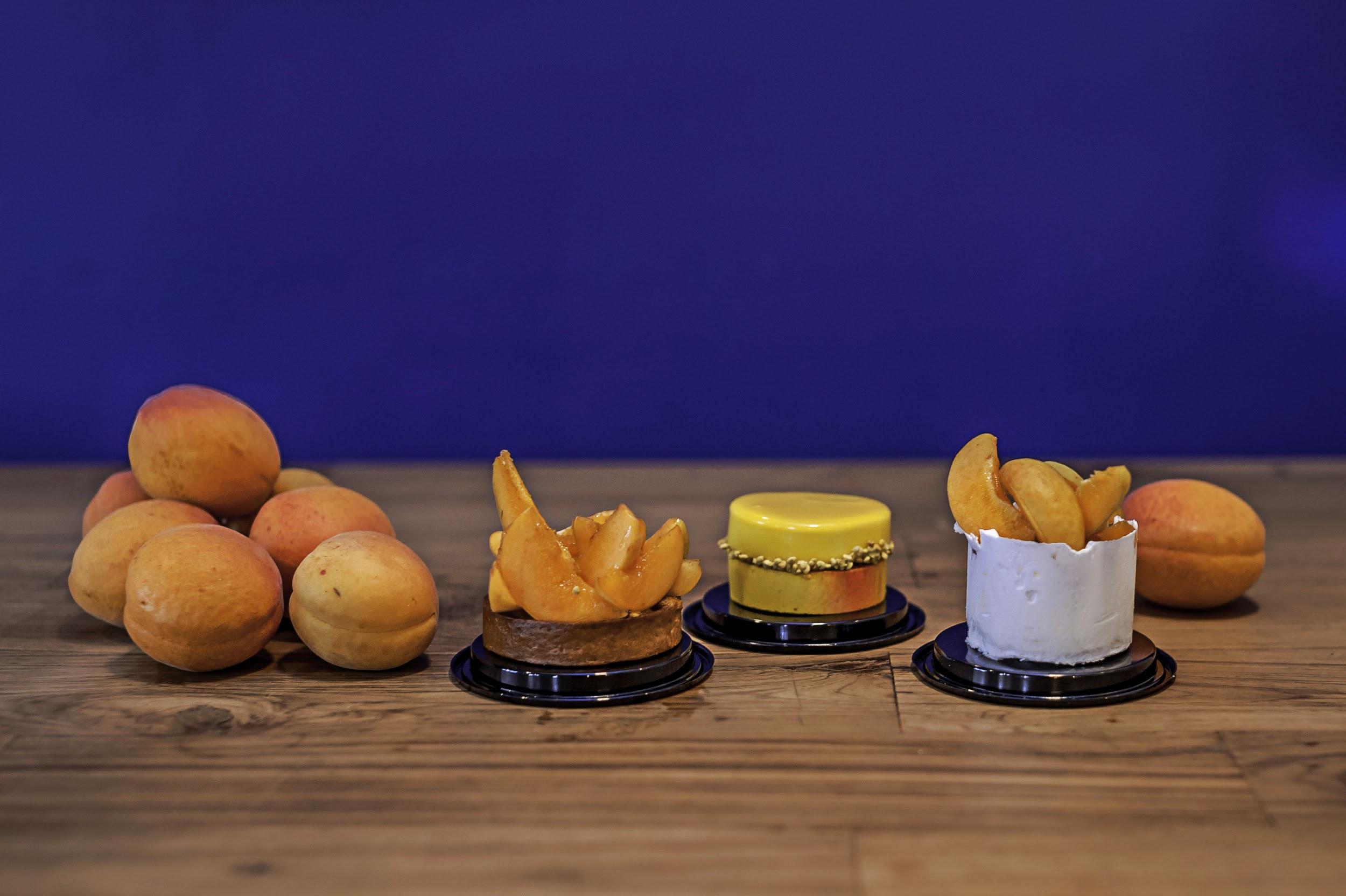 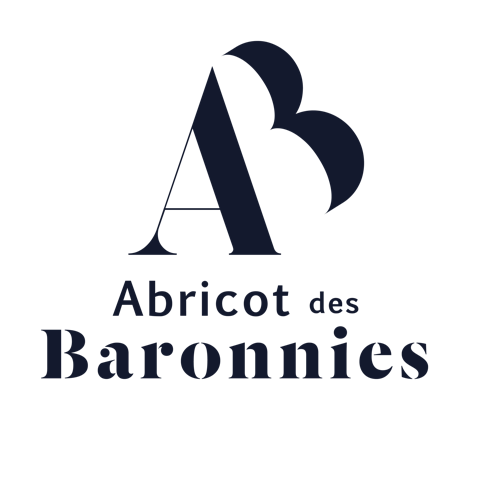 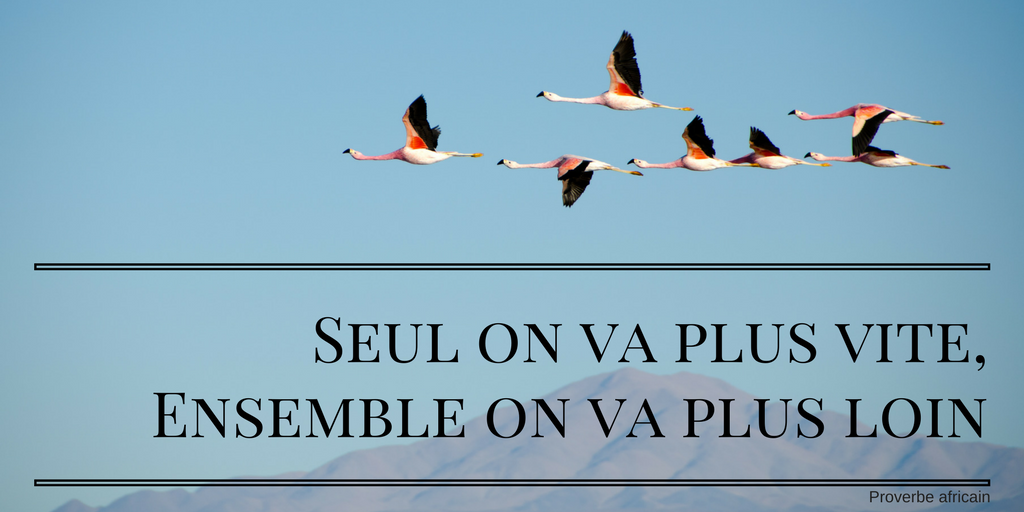 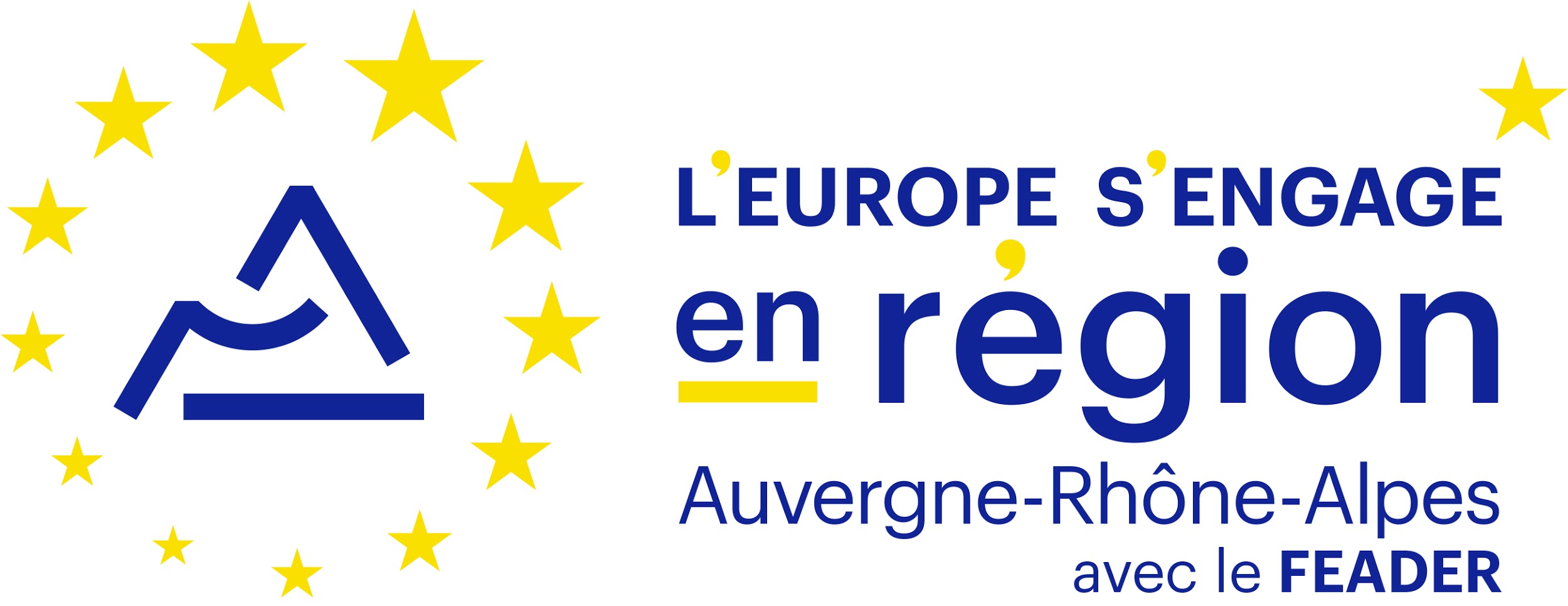 Avec la participation financière de :
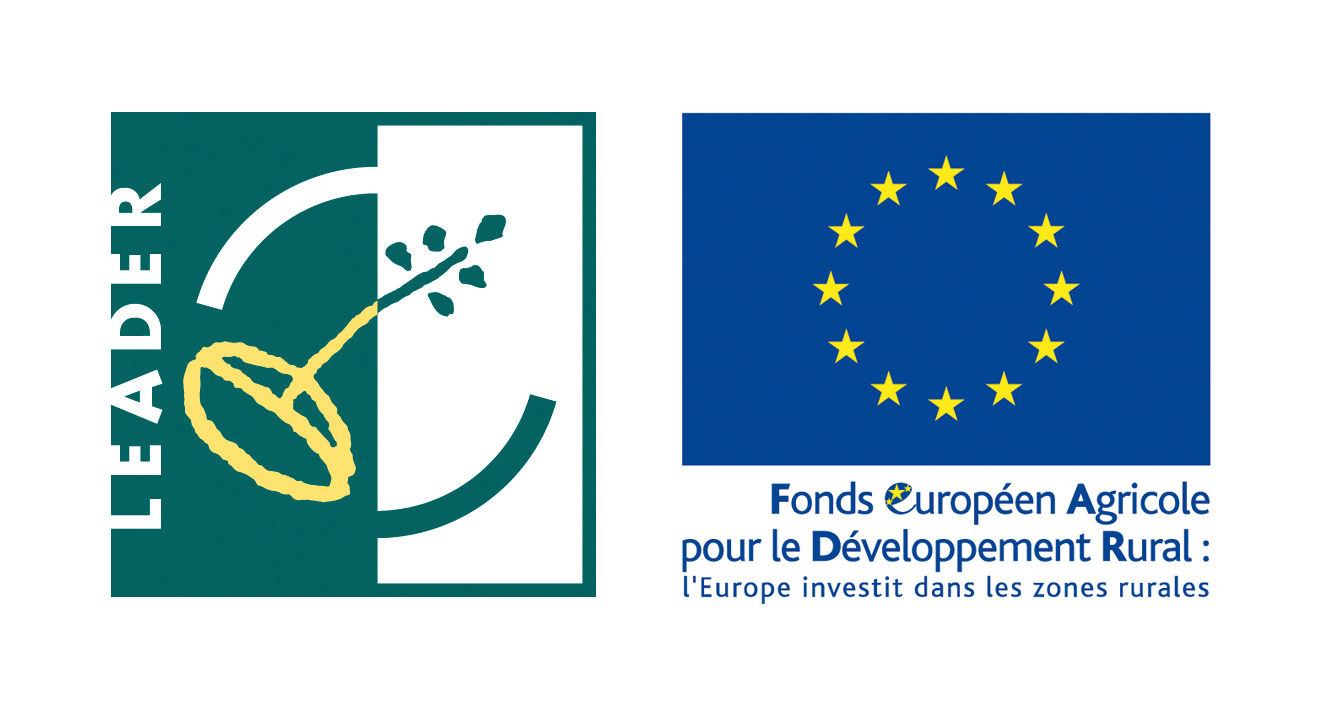 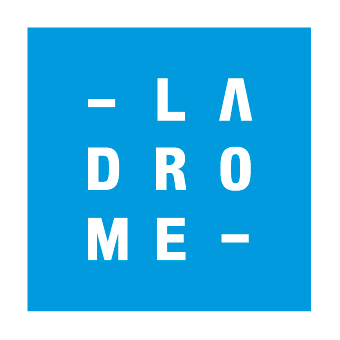 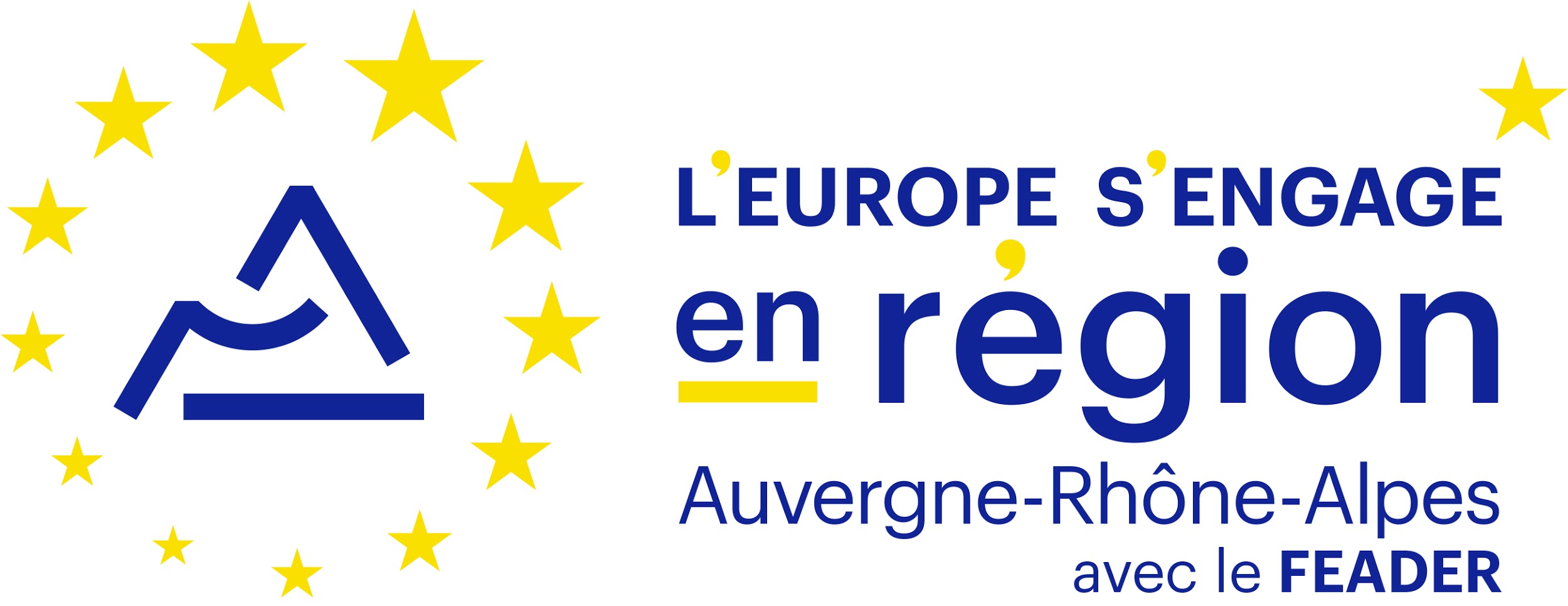 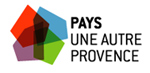